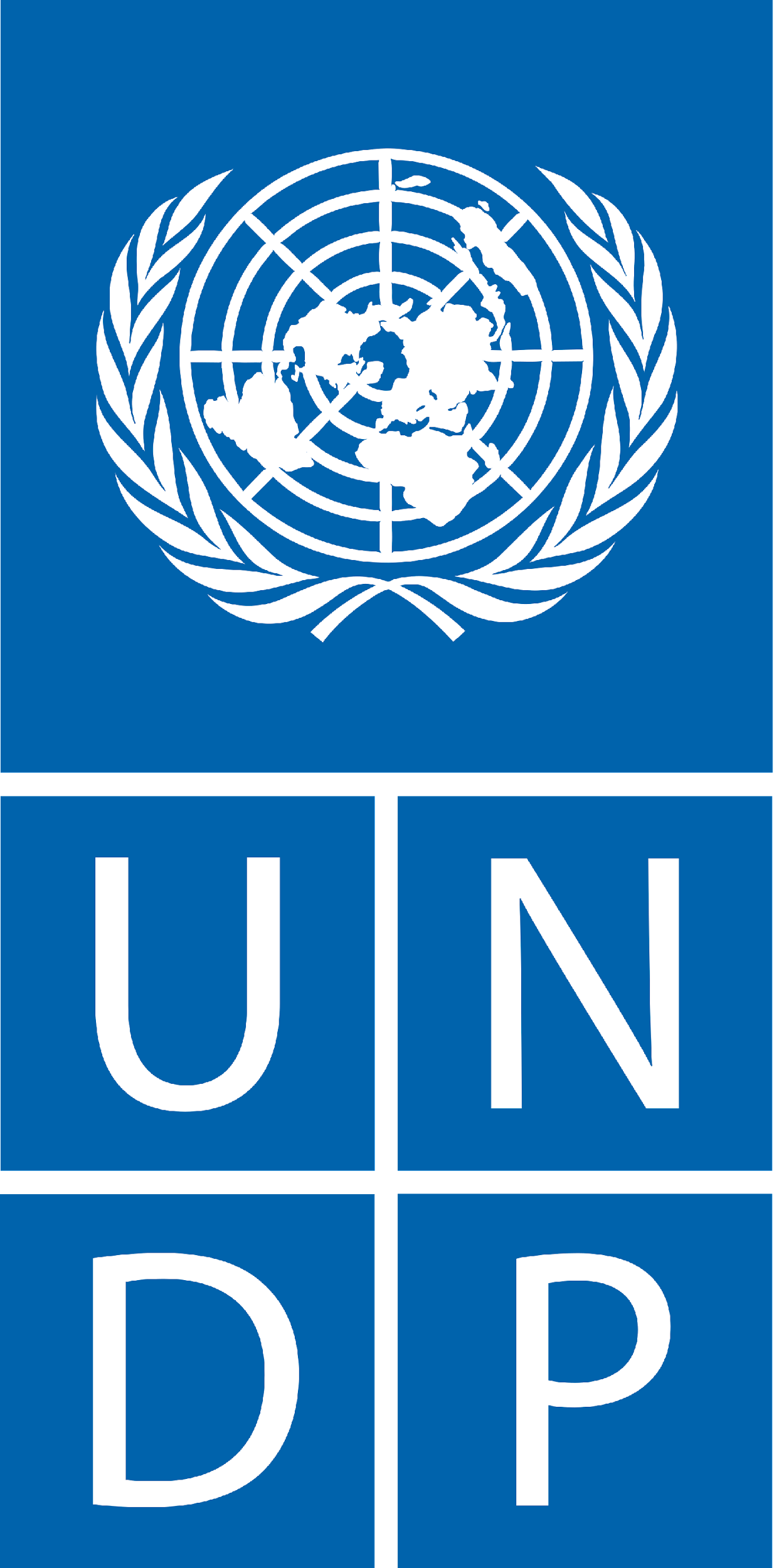 Promoting Fair and Ethical Recruitment
UN Guiding Principles
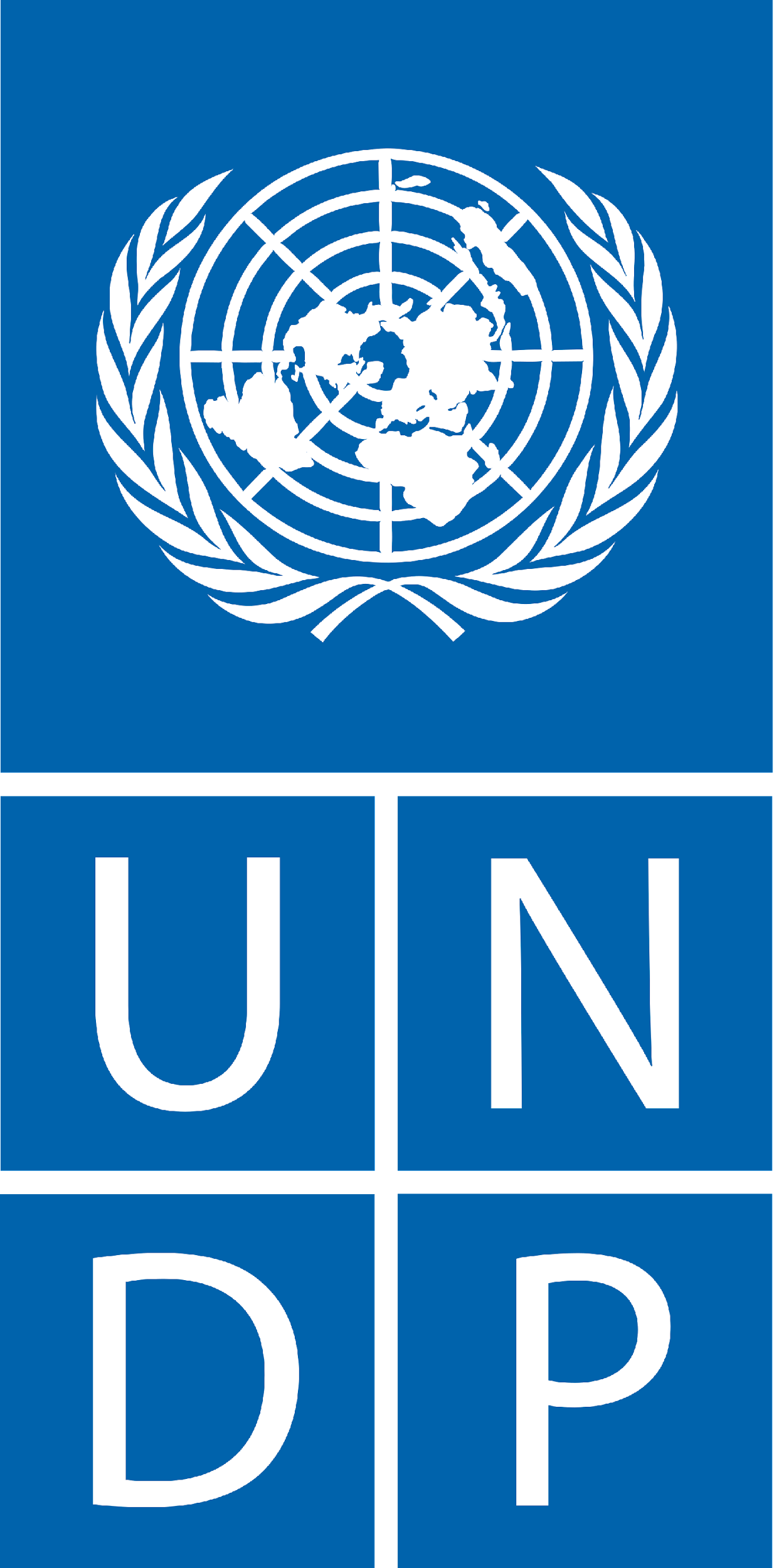 Outline
UNDP’s Business and Human Rights in Asia
UN Guiding Principles on Business and Human Rights 
Introduction of tools
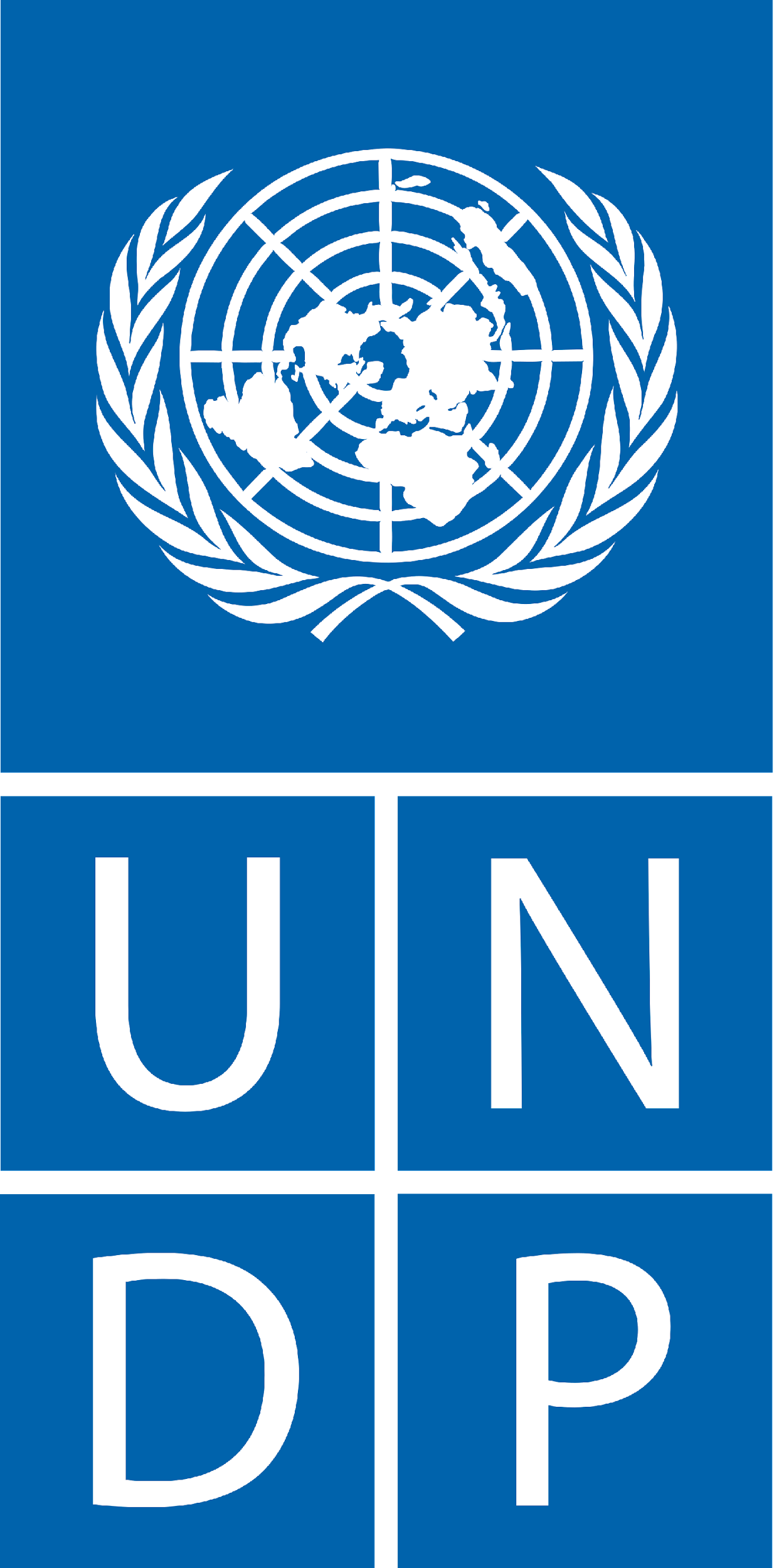 UNDP Business and Human Rights in Asia
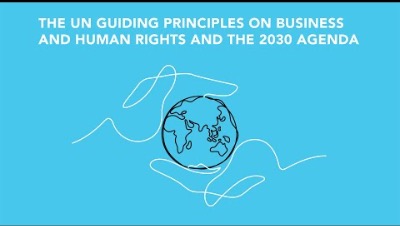 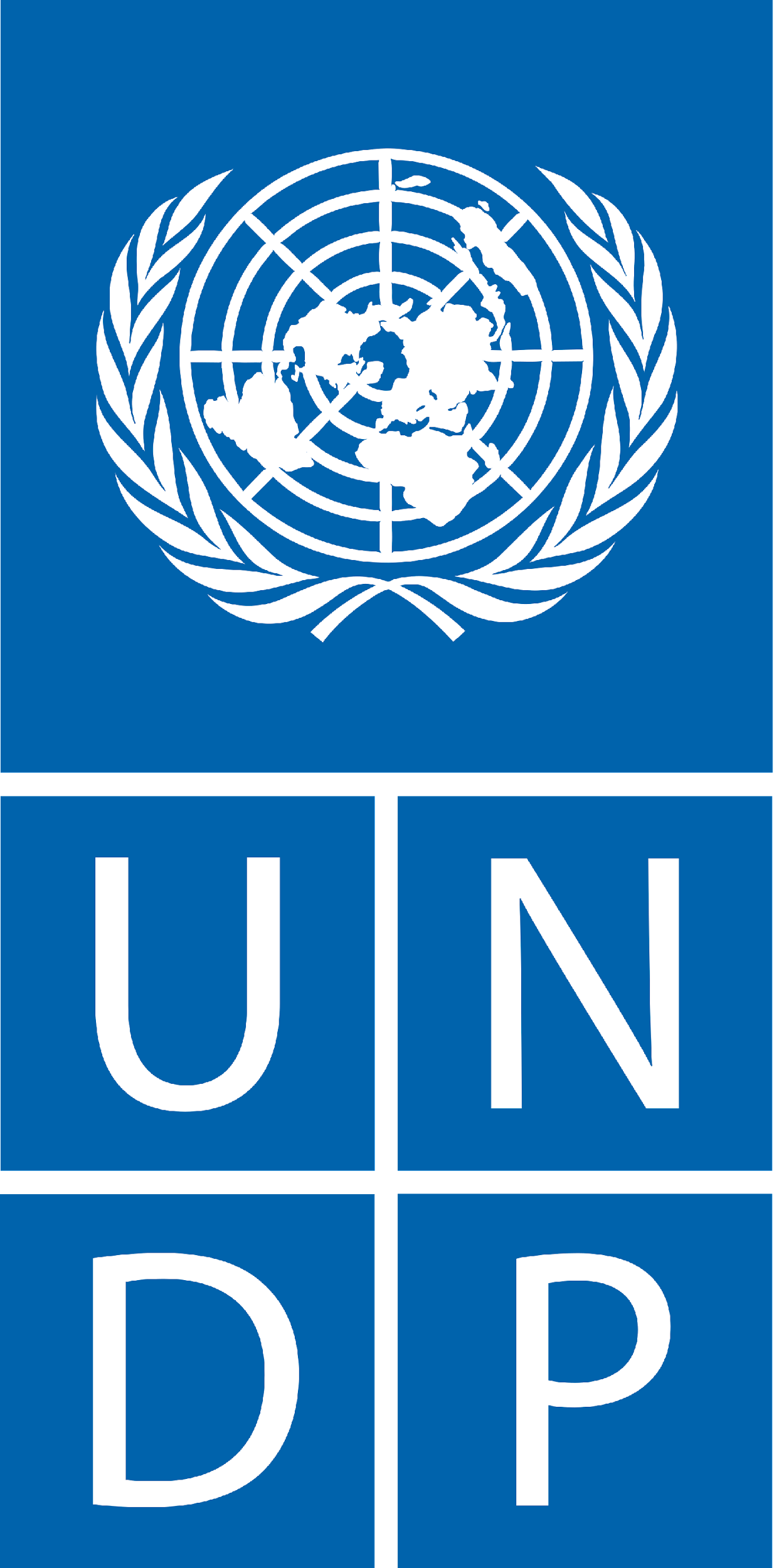 UNDP Business and Human Rights in Asia
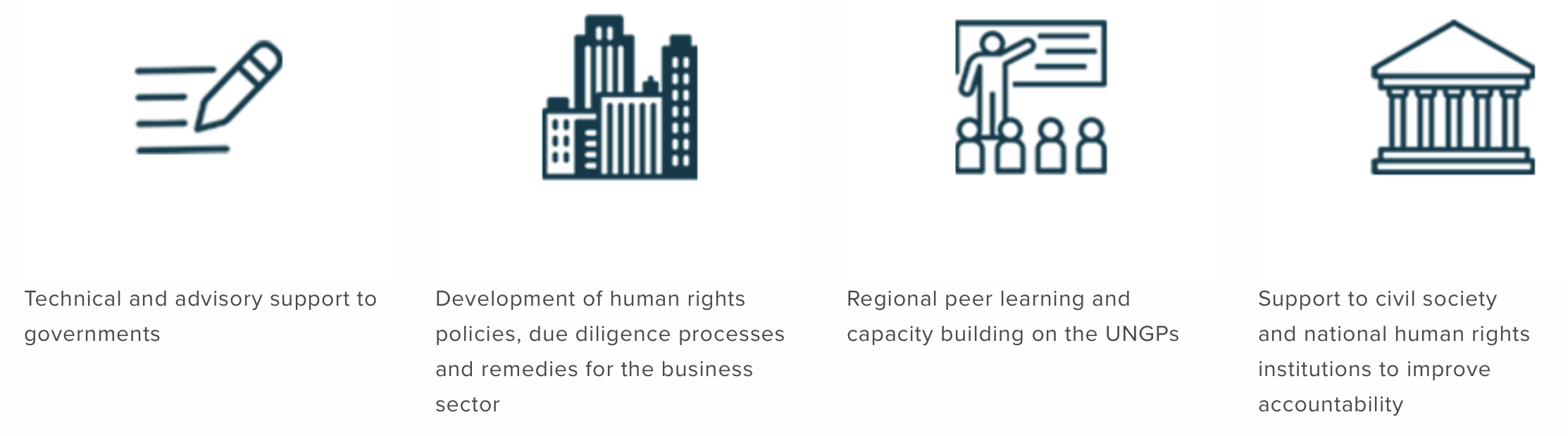 For more info: https://bizhumanrights.asia-pacific.undp.org/content/bizhumanrights/en/home/our-work.html
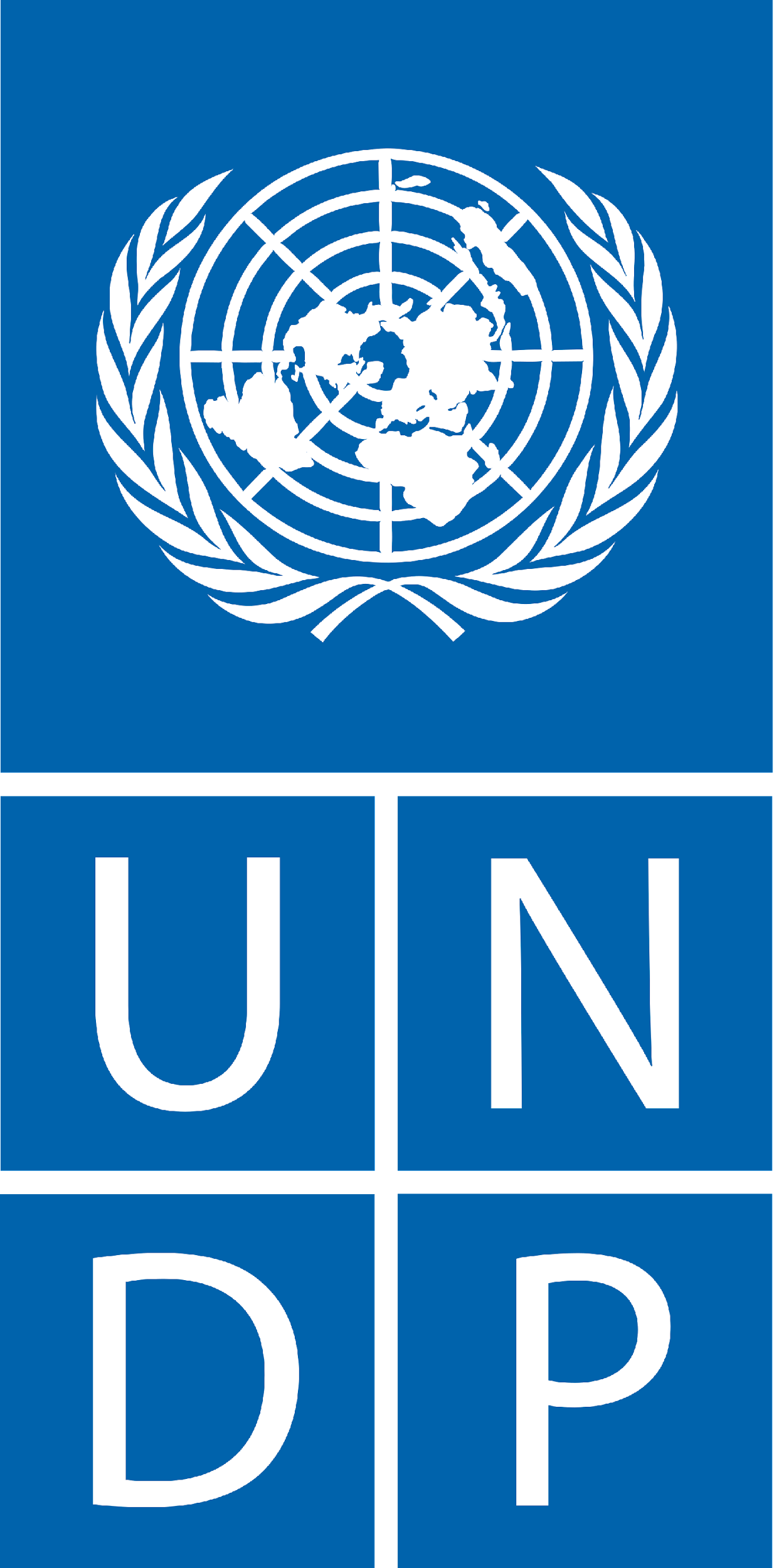 UNDP Business and Human Rights in Asia
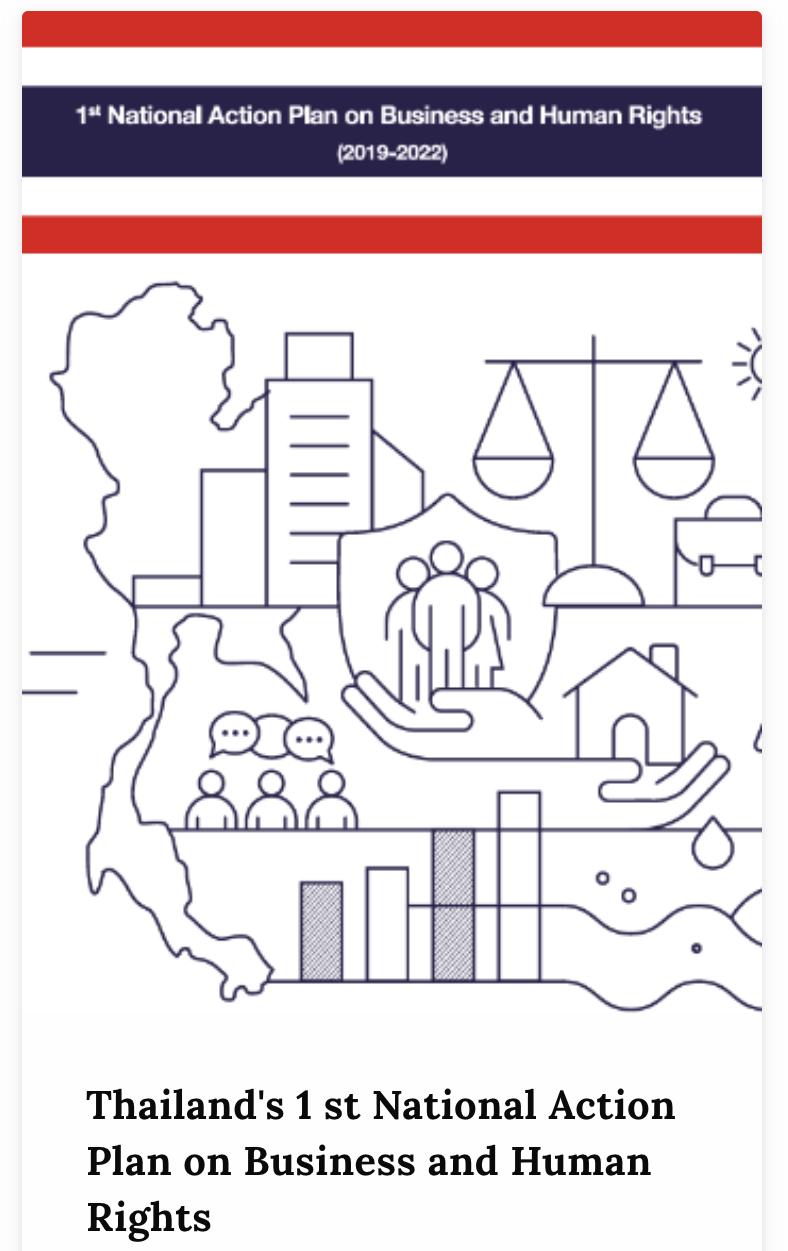 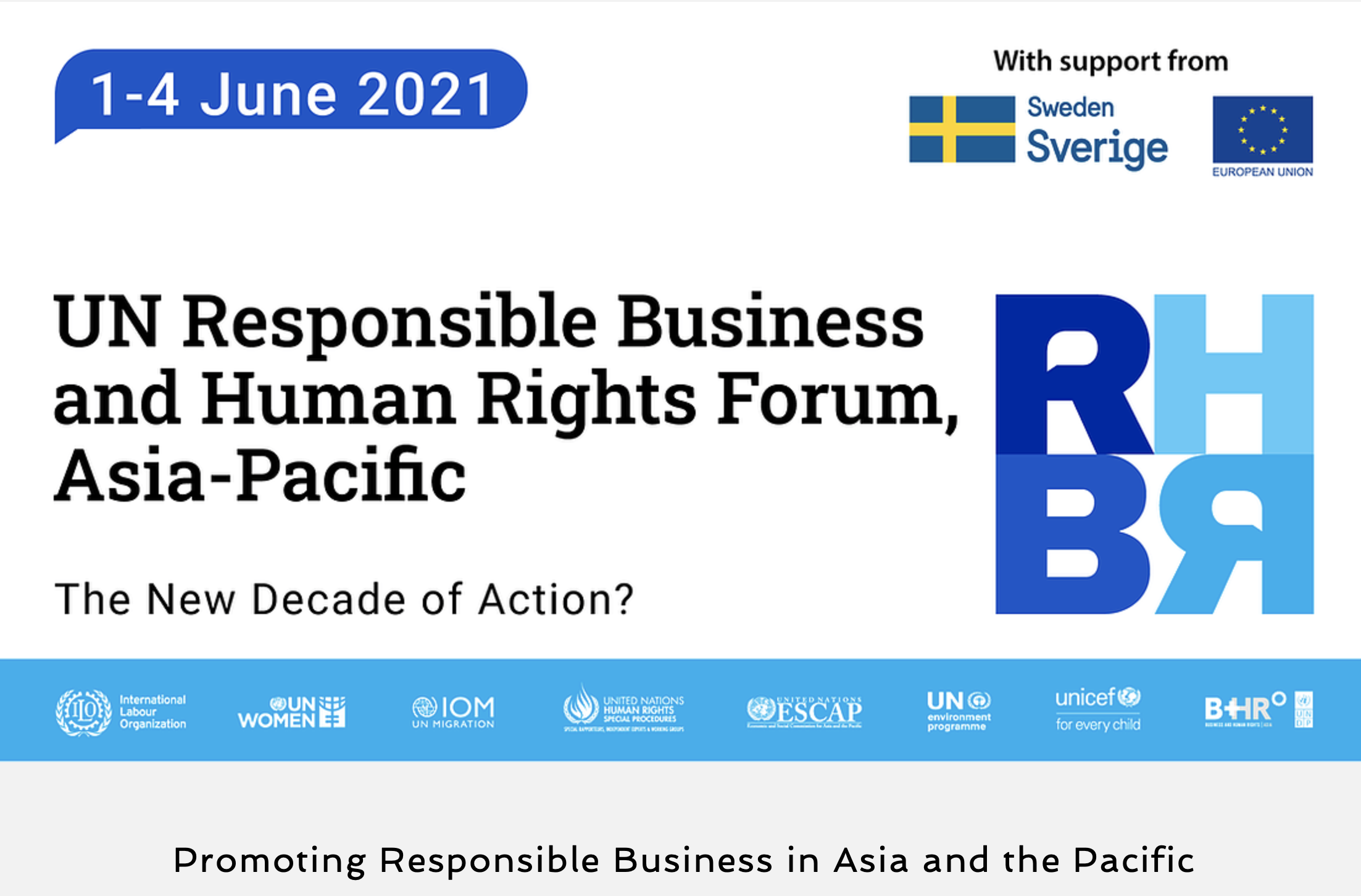 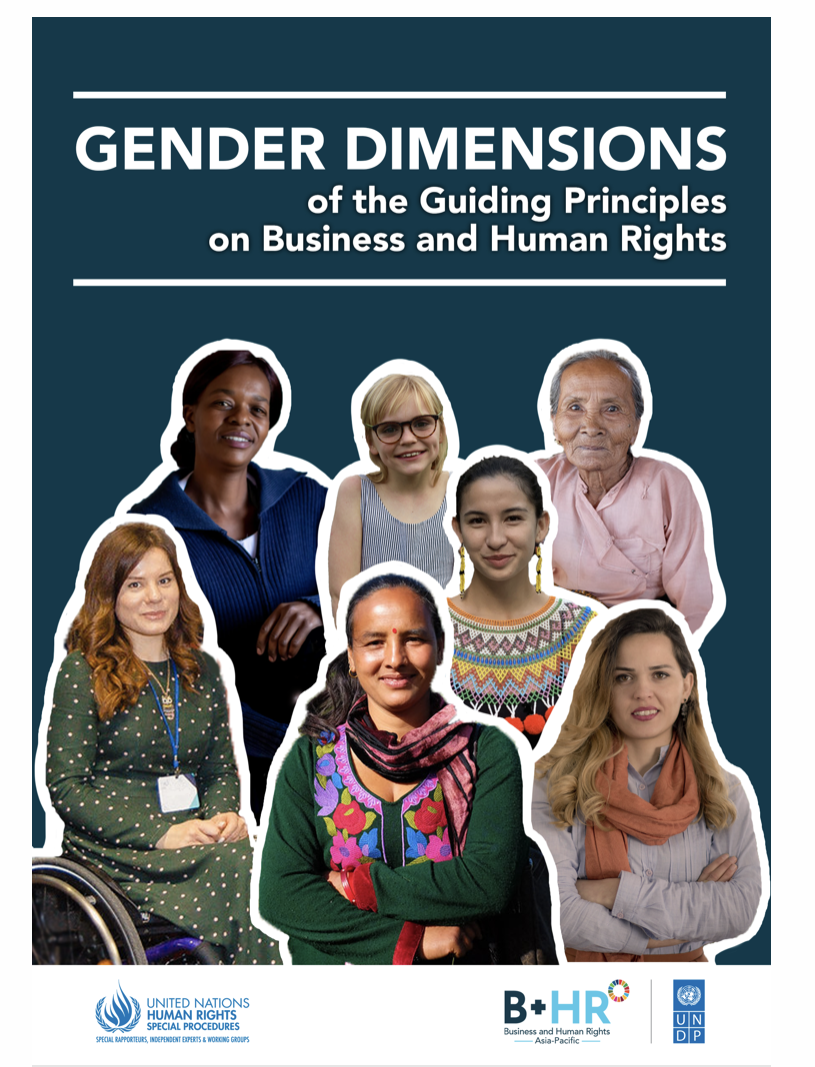 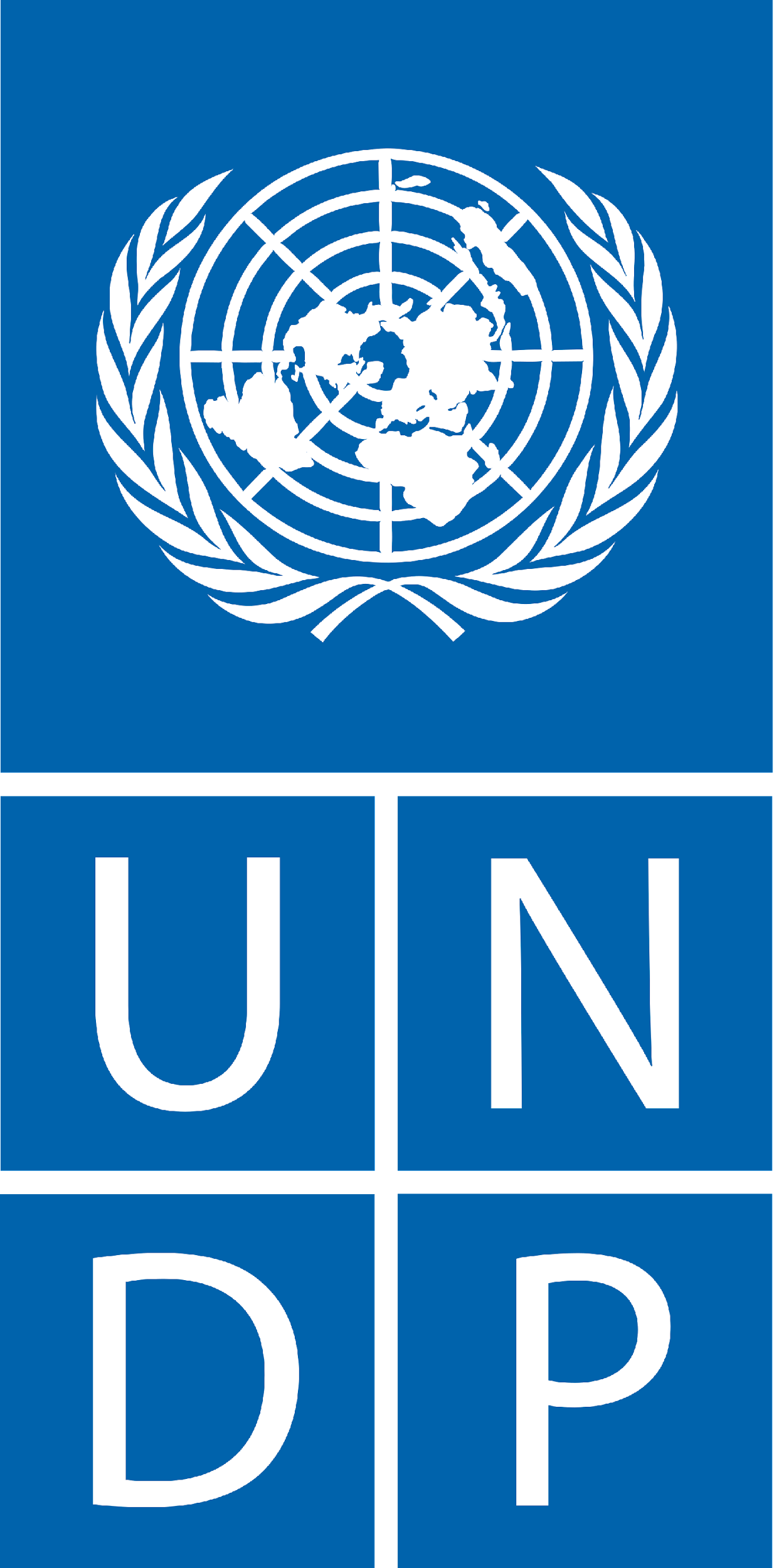 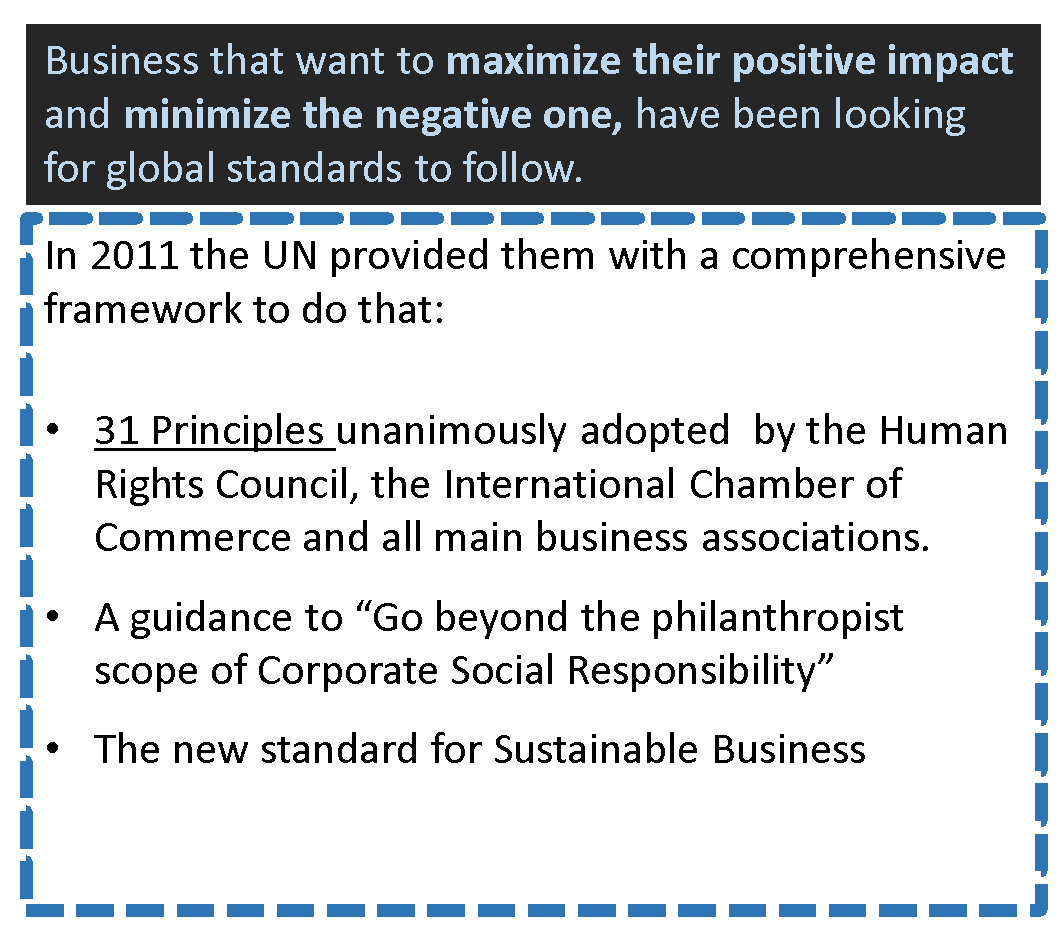 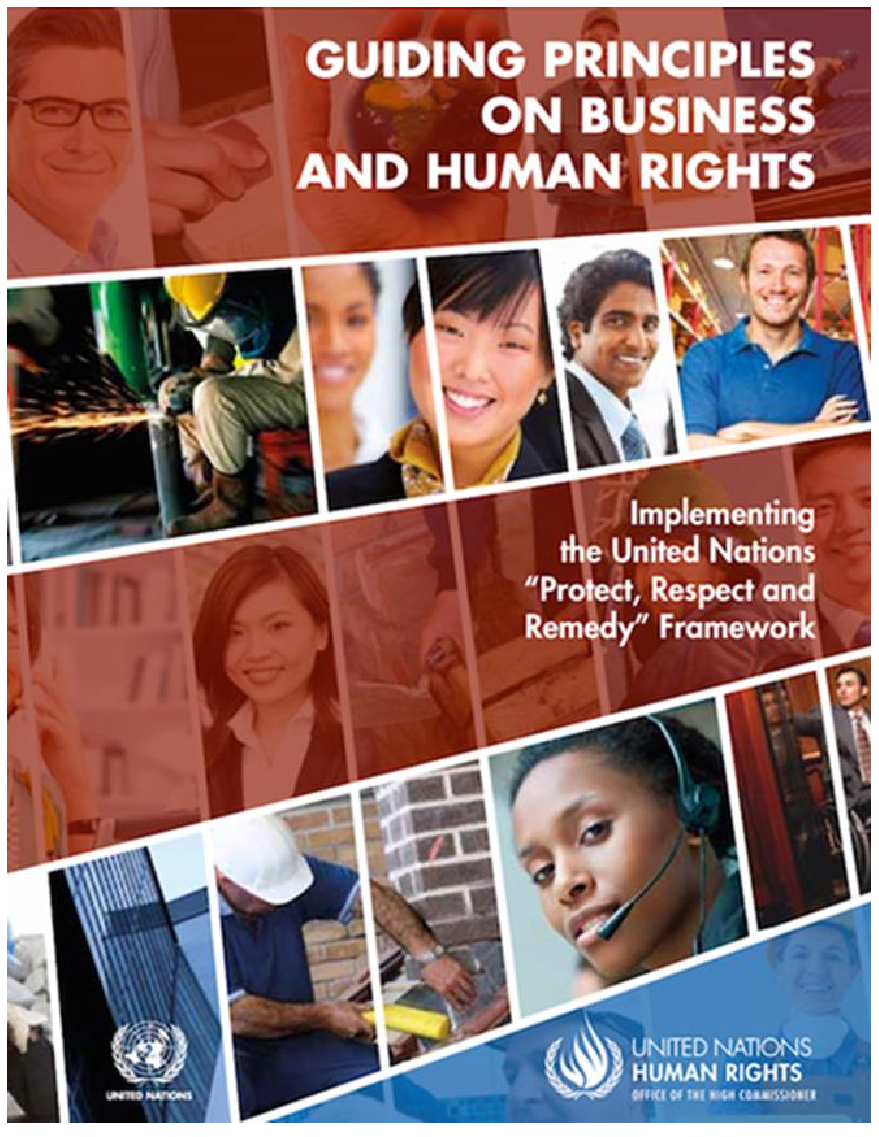 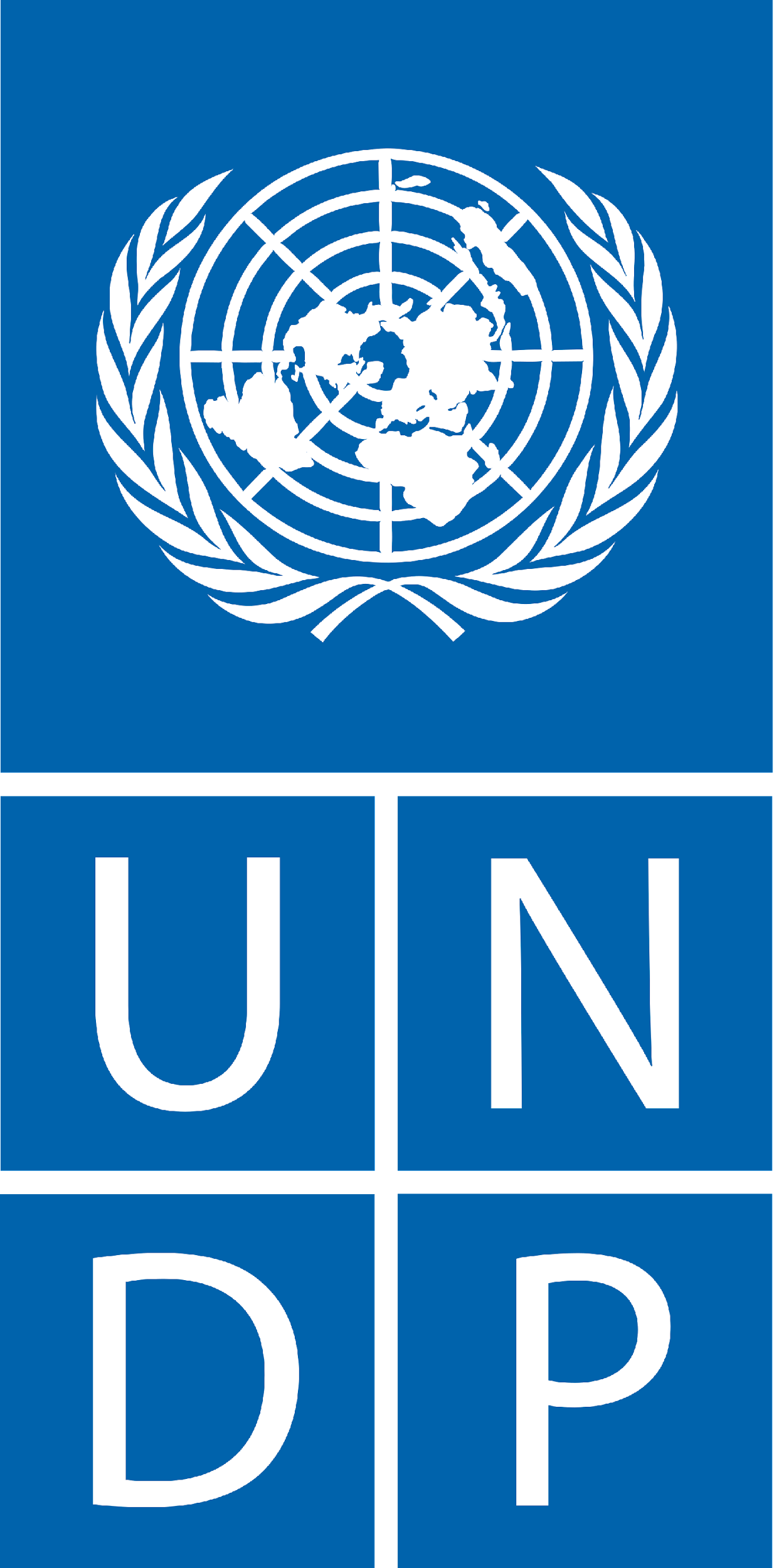 UN Guiding Principles
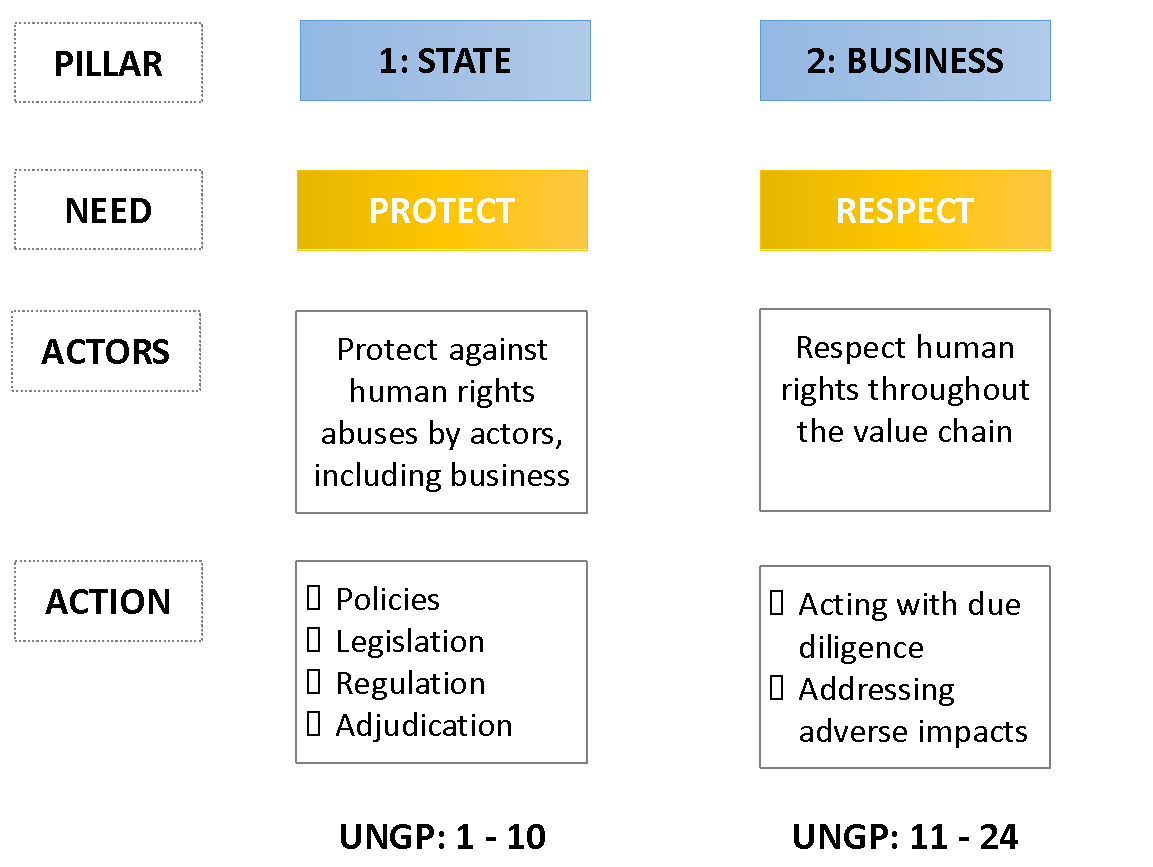 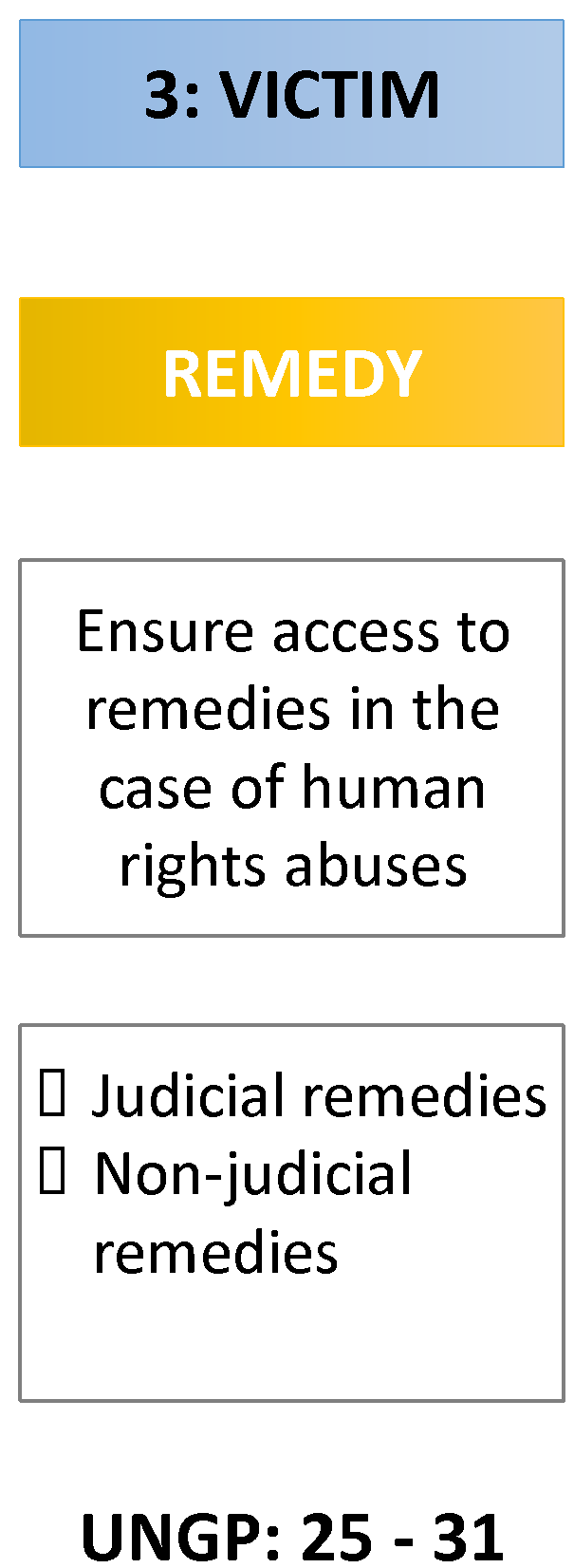 UNGPs Introduction (in Khmer): https://www.youtube.com/watch?v=UHTEvt15l04
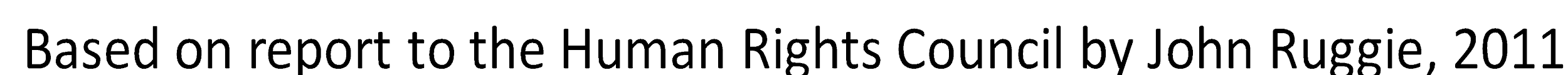 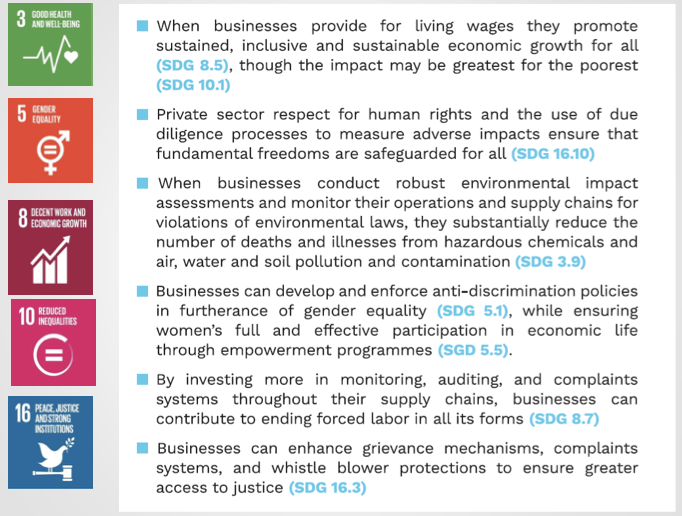 UN Guiding Principles and SDGs
C19 Rapid Assessment
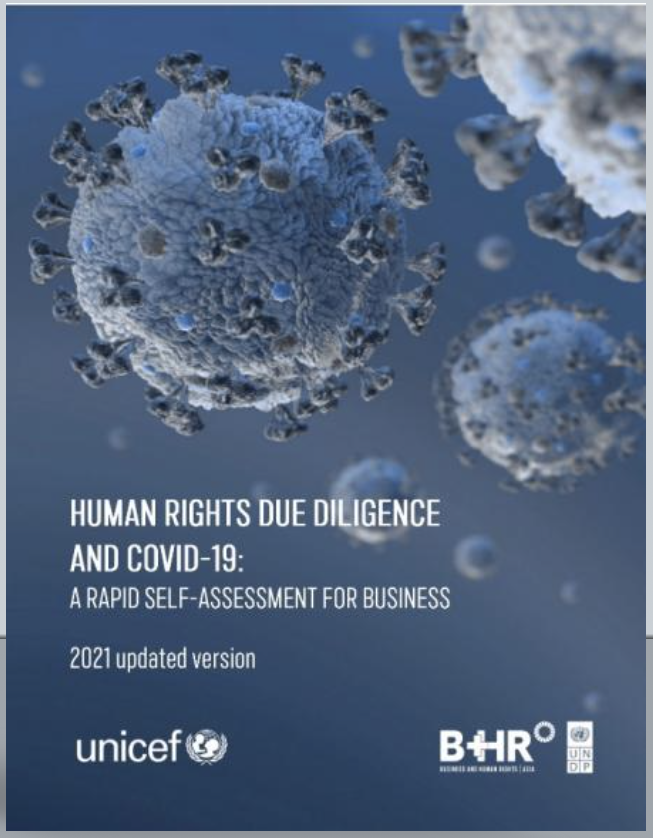 Objective: to provide guidance to businesses who are seeking to manage the human rights impacts of their operations during the COVID-19 pandemic
Available here: https://www.undp.org/publications/human-rights-due-diligence-and-covid-19-rapid-self-assessment-business
C19 Risk Assessment
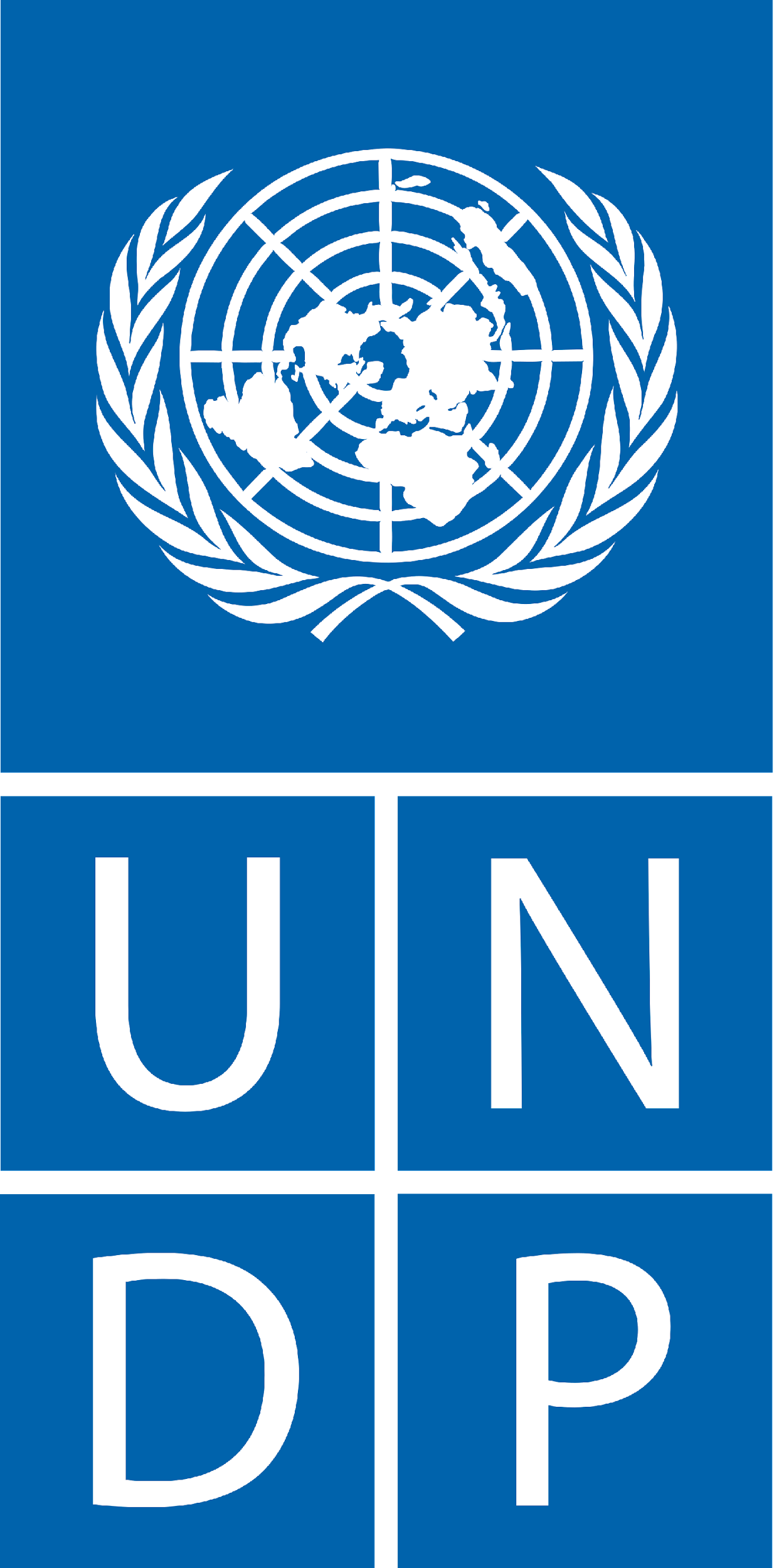 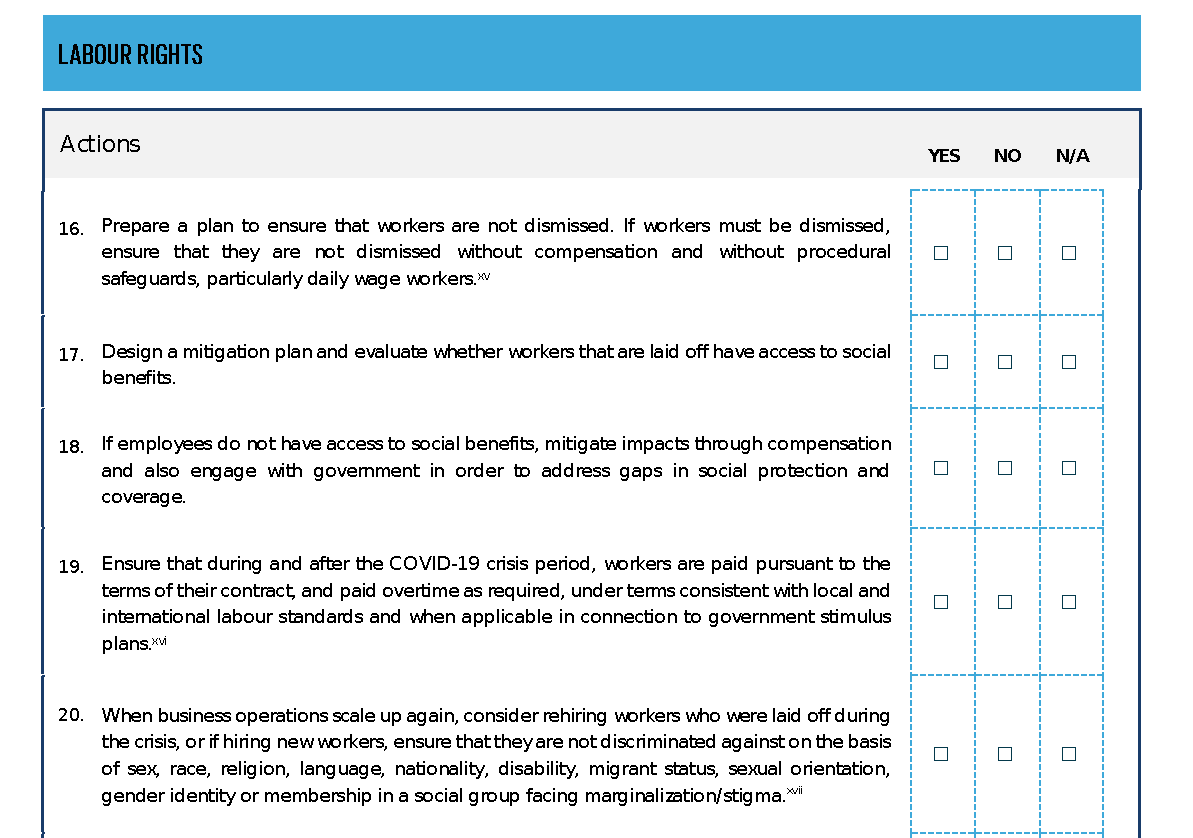